第2课时
一元二次不等式的综合问题
<<<
第3章
学习目标
1.经历从实际情境中抽象出一元二次不等式的过程.了解一元二次不等式的现实意义.
2.能够构建一元二次函数模型,解决实际问题.
内容索引
一、简单的分式不等式
二、“三个二次”间的关系
三、一元二次不等式的实际应用
随堂演练
课时对点练
一
简单的分式不等式
问题
例 1
分式不等式的解法
反
思
感
悟
(1)对于比较简单的分式不等式,可直接转化为一元二次不等式或一元二次不等式组求解,但要注意等价变形,保证分母不为零.
(2)对于不等号右边不为零的较复杂的分式不等式,先移项再通分(不要去分母),使之转化为不等号右边为零,然后再用上述方法求解.
跟踪训练 1
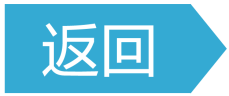 二
“三个二次”间的关系
例 2
已知关于x的不等式ax2+bx+c>0的解集为{x|2<x<3},求关于x的不等式cx2+bx+a<0的解集.
若本例中条件不变,求关于x的不等式cx2-bx+a>0的解集.
延伸探究
已知以a,b,c为参数的不等式(如ax2+bx+c>0)的解集,求解其他不等式的解集时,一般遵循:
反
思
感
悟
(1)根据解集来判断二次项系数的符号;
(2)根据根与系数的关系把b,c用a表示出来并代入所要解的不等式;
(3)约去 a,将不等式化为具体的一元二次不等式求解.
已知关于x的不等式x2+ax+b<0的解集为{x|1<x<2},求关于x的不等式bx2+ax+1>0的解集.
跟踪训练 2
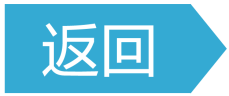 一元二次不等式的实际应用
三
某农贸公司按每担200元的价格收购某农产品,并每100元纳税10元(又称征税率为10个百分点),计划可收购a万担.政府为了鼓励收购公司多收购这种农产品,决定将征税率降低x(x>0)个百分点,预测收购量可增加2x个百分点.
(1)写出降税后税收y(万元)与x的关系式;
例 3
(2)要使此项税收在税率调节后,不少于原计划税收的83.2%,试确定x的取值范围.
利用不等式解决实际问题的一般步骤
反
思
感
悟
(1)选取合适的字母表示题目中的未知数.
(2)由题目中给出的不等关系,列出关于未知数的不等式(组).
(3)求解所列出的不等式(组).
(4)结合题目的实际意义确定答案.
跟踪训练 3
某农家院有客房20间,日常每间客房日租金为80元,每天都客满.该农家院欲提高档次,并提高租金,经市场调研,每间客房日租金每增加10元,客房出租数就会减少1间.每间客房日租金不得超过130元,要使每天客房的租金总收入不低于1 800元,该农家院每间客房日租金提高的空间有多大?
设每间客房日租金提高x个10元,即每间客房日租金提高到(80+10x)元,则客房出租数减少x间,此时客房的租金总收入为(80+10x)(20-x)元.因为每天客房的租金总收入不低于1 800元,所以(80+10x)(20-x)≥1 800.
化简,得x2-12x+20≤0.解得2≤x≤10,
所以20≤10x≤100.又由题意可知80+10x≤130,所以10x≤50.因此,该农家院每间客房日租金提高的空间是20~50元.
1.知识清单:
(1)简单的分式不等式的解法.
(2)“三个二次”间的关系.
(3)一元二次不等式在现实生活中的应用.
2.方法归纳:等价变形转化.
3.常见误区:
(1)解分式不等式的等价变形.
(2)利用一元二次不等式解决实际问题时,应注意实际意义.
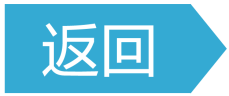 四
随堂演练
√
1
2
3
4
√
1
2
3
4
1
2
3
4
1
2
3
4
4.某商品在最近30天内的单价y1(单位:元)与时间t(单位:天)的关系式是y1=t+10(0<t≤30,t∈N*);日销售量y2与时间t的关系式是y2=-t+35(0<t≤30,t
∈N*),则使这种商品日销售金额z不小于500元的t的取值范围为_________　　　　
___________.
{t|10≤t
≤15,t∈N*}
z=(t+10)(-t+35)(0<t≤30,t∈N*),
依题意有(t+10)(-t+35)≥500,
解得10≤t≤15,t∈N*,
所以t的取值范围为{t|10≤t≤15,t∈N*}.
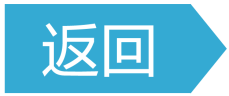 1
2
3
4
五
课时对点练
基础巩固
√
1
2
3
4
5
6
7
8
9
10
11
12
13
14
15
16
√
1
2
3
4
5
6
7
8
9
10
11
12
13
14
15
16
√
1
2
3
4
5
6
7
8
9
10
11
12
13
14
15
16
1
2
3
4
5
6
7
8
9
10
11
12
13
14
15
16
√
1
2
3
4
5
6
7
8
9
10
11
12
13
14
15
16
5.(多选)若关于x的不等式ax2-bx+c>0的解集是{x|-1<x<2},则下列选项正确的是
A.b<0且c>0
B.a-b+c>0
C.a+b+c>0
D.不等式ax2+bx+c>0的解集是{x|-2<x<1}
√
√
√
1
2
3
4
5
6
7
8
9
10
11
12
13
14
15
16
1
2
3
4
5
6
7
8
9
10
11
12
13
14
15
16
6.(多选)为配制一种药液,进行了两次稀释,先在体积为V的桶中盛满纯药液,第一次将桶中药液倒出10升后用水补满,搅拌均匀,第二次倒出8升后用水补满,若在第二次稀释后桶中药液含量不超过容积的60%,则V的可能取值为
A.5	B.20	
C.35	D.50
√
√
1
2
3
4
5
6
7
8
9
10
11
12
13
14
15
16
1
2
3
4
5
6
7
8
9
10
11
12
13
14
15
16
{x|x<-2或x>1}
1
2
3
4
5
6
7
8
9
10
11
12
13
14
15
16
8.某商家一月份至五月份累计销售额达3 860万元,预测六月份销售额为500万元,七月份销售额比六月份递增x%,八月份销售额比七月份递增x%,九、十月份销售总额与七、八月份销售总额相等.若一月份至十月份销售总额至少达7 000万元,则x的最小值是　　.
20
由已知,3 860+500+[500(1+x%)+500(1+x%)2]×2≥7 000,
化简得(x%)2+3·x%-0.64≥0,
解得x%≥0.2,或x%≤-3.2(舍去),
所以x≥20,即x的最小值为20.
1
2
3
4
5
6
7
8
9
10
11
12
13
14
15
16
1
2
3
4
5
6
7
8
9
10
11
12
13
14
15
16
(2)解关于x的不等式ax2+(ac+2)x+2c≥0.
1
2
3
4
5
6
7
8
9
10
11
12
13
14
15
16
10.某渔业公司年初用98万元购进一艘渔船用于捕捞.已知该船使用中所需的各种费用c(单位:万元)与使用时间n(n∈N*,单位:年)之间的函数关系式为c=2n2+10n,该船每年捕捞的总收入为50万元.
(1)该渔船捕捞几年开始盈利(即总收入减去成本及所有使用费用为正值)?
1
2
3
4
5
6
7
8
9
10
11
12
13
14
15
16
1
2
3
4
5
6
7
8
9
10
11
12
13
14
15
16
(2)若当年平均盈利额达到最大时,渔船以30万元卖出,则该船为渔业公司带来的收益是多少万元?
1
2
3
4
5
6
7
8
9
10
11
12
13
14
15
16
综合运用
√
1
2
3
4
5
6
7
8
9
10
11
12
13
14
15
16
1
2
3
4
5
6
7
8
9
10
11
12
13
14
15
16
√
1
2
3
4
5
6
7
8
9
10
11
12
13
14
15
16
1
2
3
4
5
6
7
8
9
10
11
12
13
14
15
16
{x|1<x<2}
1
2
3
4
5
6
7
8
9
10
11
12
13
14
15
16
1
2
3
4
5
6
7
8
9
10
11
12
13
14
15
16
14.在一个限速40 km/h的弯道上,甲、乙两辆汽车相向而行,发现情况不对,同时刹车,但还是相碰了.事发后现场测得甲车的刹车距离略超过12 m,乙车的刹车距离略超过10 m.又知甲、乙两种车型的刹车距离s m与车速x km/h之间分别有如下关系:s甲=0.1x+0.01x2,s乙=0.05x+0.005x2.则这次事故的主要责任方为　　　　.
乙车
1
2
3
4
5
6
7
8
9
10
11
12
13
14
15
16
由题意列出不等式
s甲=0.1x+0.01x2>12,
s乙=0.05x+0.005x2>10.
分别求解,得x甲<-40或x甲>30,
x乙<-50或x乙>40.
由于x>0,从而得x甲>30 km/h,x乙>40 km/h.
经比较知乙车超过限速,应负主要责任.
1
2
3
4
5
6
7
8
9
10
11
12
13
14
15
16
拓广探究
15.一般地,把b-a称为区间(a,b)的“长度”.已知关于x的不等式x2-kx+2k<0有实数解,且解集区间长度不超过3个单位,则实数k的取值范围为　        　　　.
[-1,0)∪(8,9]
1
2
3
4
5
6
7
8
9
10
11
12
13
14
15
16
1
2
3
4
5
6
7
8
9
10
11
12
13
14
15
16
16.汽车智能辅助驾驶已开始得到应用,其自动刹车的工作原理是用雷达测出车辆与前方障碍物之间的距离(并结合车速转化为所需时间),当此距离等于报警距离时就开启报警提醒,等于危险距离时就自动刹车.某种算法(如图所示)将报警时间划分为4段,分别为准备时间t0、人的反应时间t1、系统反应时间t2、制动时间t3,相应的距离分别为d0,d1,d2,d3,当车速为v(米/秒),且0≤v≤33.3时,
1
2
3
4
5
6
7
8
9
10
11
12
13
14
15
16
通过大数据统计分析得到下表(其中系数k随地面湿滑程度等路面情况而变化,且0.5≤k≤0.9).
1
2
3
4
5
6
7
8
9
10
11
12
13
14
15
16
(1)请写出报警距离d(米)与车速v(米/秒)之间的函数关系式;并求当k=0.9时,汽车若达到报警距离,仍以此速度行驶,则汽车撞上固定障碍物的最短时间;
1
2
3
4
5
6
7
8
9
10
11
12
13
14
15
16
1
2
3
4
5
6
7
8
9
10
11
12
13
14
15
16
(2)若要求汽车不论在何种路面情况下行驶,报警距离均小于80米,则汽车的行驶速度应限制在多少米/秒以下?合多少千米/时?
1
2
3
4
5
6
7
8
9
10
11
12
13
14
15
16
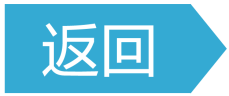 1
2
3
4
5
6
7
8
9
10
11
12
13
14
15
16
<<<
第3章